Database Management System Lab
Rubaiya Hafiz 
Summer 2020
What is Data ?
Data: Raw material
Any raw fact that can be recorded
Data collection costs money
Collect only necessary and sufficient data
Data is generally used by machines
Data is useless unless it is processed to  create INFORMATION
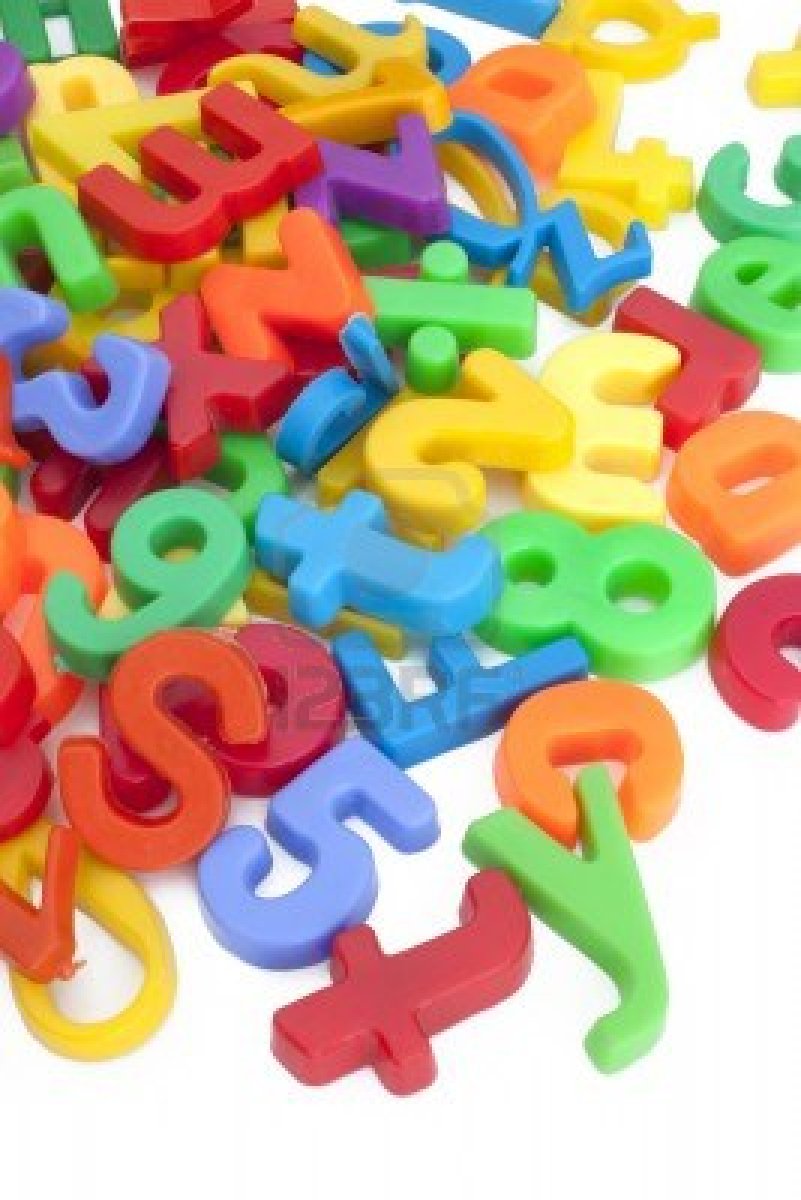 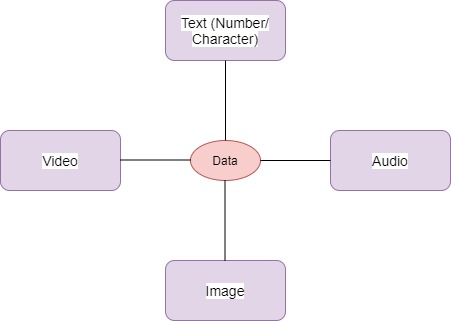 2
What is Information?
Systematic and meaningful form of data.
Knowledge acquired through study or experience.
Information helps human beings in their decision
    making.
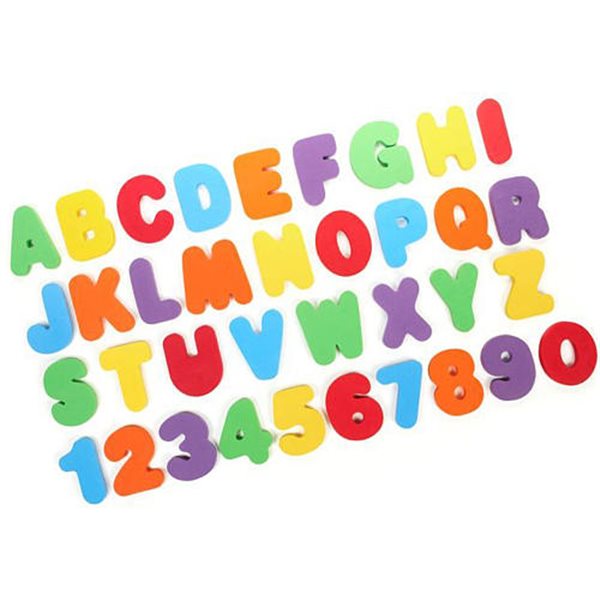 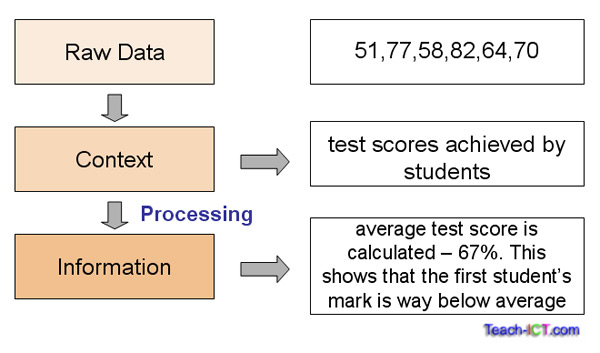 What is DBMS ?
A DBMS is a software package designed to store and manage  databases
Computerized record keeping system.
A DBMS provides generic functionality that otherwise would have to be  implemented over and over again.Reduced application development time
Several brands, e.g., Oracle Xi/Yg (Oracle), DB2 (IBM), SQL Server, Access (Microsoft), MySQL, PostgreSQL, HSQLDB, SQLite(open source)
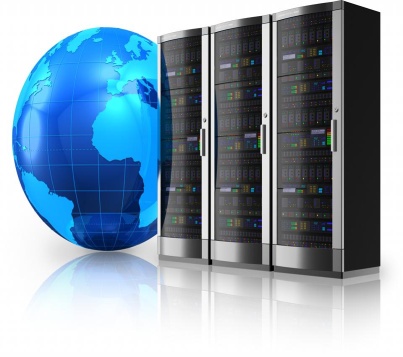 Data Representation Model
- Representation of data stored inside a database.
- Describes the physical structure of the database.
- It uses the concepts which are close to the end-users.

- Classification:
                           a. Hierarchical
                           b. Relational
                           c. Network
a. Hierarchical Database Model
Developed by IBM, is the Oldest database model.
Represented using a tree-diagram.
    (Parent-child relationship)
Each box is called a ‘Node’
The nodes represent a record type. 
A line connecting nodes represents
    the link.
Director
Manager (Sales)
Manager(HR)
Manager (Market.)
Area Manager 2
Area Manager
1
Area Manager 3
Sales Exe. 1
Sales Exe. 2
Sales Representative
Cont…
Parent-child type is suited for One-to-many relationship between two entities.
But difficult to implement 
    many-to-many relationship.
    e.g.:
            IMS system from IBM.
Director
Manager(HR)
Manager (Sales)
Manager (Market.)
Area Manager
1
Area Manager 2
Area Manager 3
Sales Exe. 1
Sales Exe. 2
Sales Representative
b. Relational Database Model
Simplest and the most common model.
Developed in 1970 by E.F. Codd, it became commercial
    in the 80s.
Data elements are stored in
    different tables made up of
    rows and columns.
Cont…
Terminologies:
     -Data Values: alphanumeric raw data (Rajkumar)
     -Columns: fields (item or object that holds the data)
     -Rows: record (a group of data for related field)
     -Table: collection (all records & fields)
     -Key: identifier (uniquely identifies a row in the  
      table. It can be value of a single or multiple column.  
      e.g.:
          DB2, ORACLE, SQL Server.
c. Network Database Model
Represented using a Data-Structure Diagram.
Boxes represents the records & lines the links.
Based on 
  ‘owner-member relationship.’
Members of an owner may 
    be many but for many members
    owner is one.
Can represent one-to-one
    and many-to-many as well.
Teacher 1
Teacher 2
Teacher 3
Course A
Course B
Course C
Student 1
Student 2
Student 3
Cont…
One-to-many relationship is converted into a set of one-to-one.
Also, many-to-many is
    converted into 2 or more
    one-to-many 
    relationship.
    e.g.:
           IDMS, IMAGE.
Teacher 1
Teacher 2
Teacher 3
Course A
Course B
Course C
Student 1
Student 2
Student 3
Database Languages
Once data is filled, manipulation is required 
    (insertion, deletion, modification of data)
For these, a set of languages is provided by 
    DBMS:
               1. Data Definition Language.
               2. Data Manipulation Language.
               3. Data Control Language.
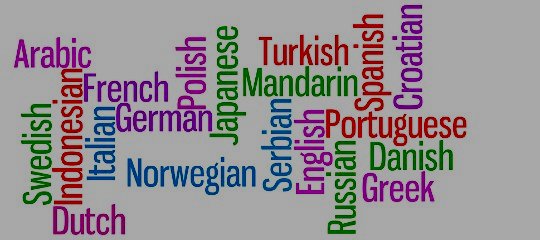 Cont…
1. Data Definition Language (DDL):
   Used by DB designers to define schema.
   DDL compiler converts DDL statements and generate a set of tables which are stored in.
CREATE – Creates objects in the databaseALTER – Alters objects of the databaseDROP – Deletes objects of the databaseTRUNCATE – Deletes all records from a table and resets table identity to initial value. 
    e.g.: SQL

2. Data Manipulation Language (DML):
   -For accessing and manipulating the data. 
            SELECT – Retrieves data from a tableINSERT -  Inserts data into a tableUPDATE – Updates existing data into a tableDELETE
    e.g.: SQL
Cont…
3. Data Control Language (DCL):
   -Similar to a computer programming language used to control
    access to data stored in a database.
   -operations like: 
         GRANT – Gives user's access privileges to databaseREVOKE – Withdraws user's access privileges to database given with the GRANT command  
  e.g.: SQL
Thank you